EM ÔN LẠINHỮNG GÌ ĐÃ HỌC(Tiết 2)
Thứ tư
Thứ tư
85
35
-
50
50
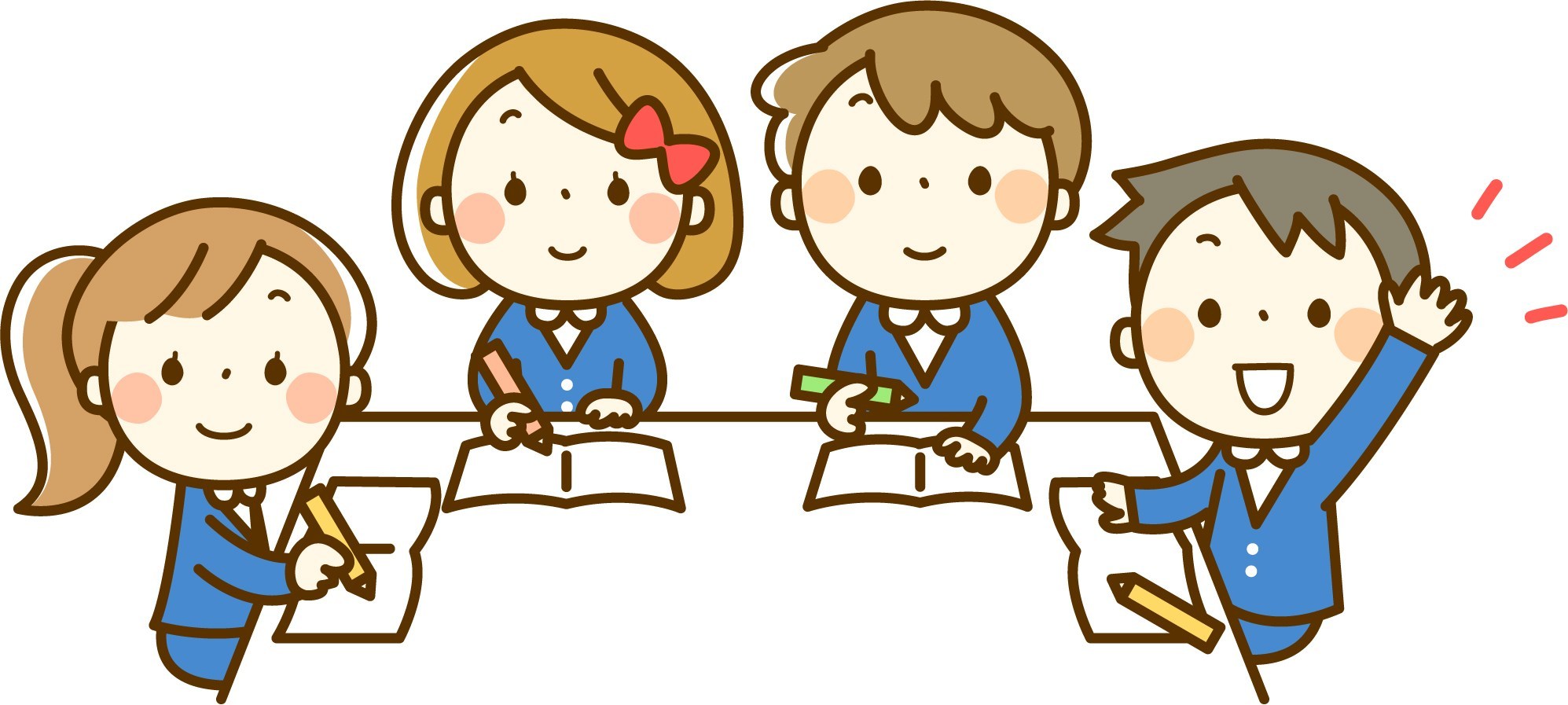 Củng cố
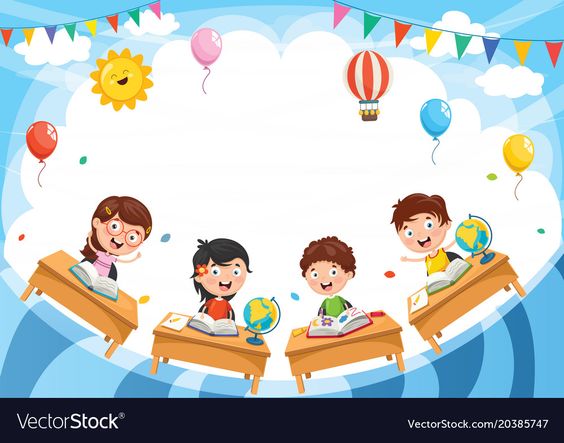 Dặn dò
Tạm biệt!
Hẹn gặp lại!